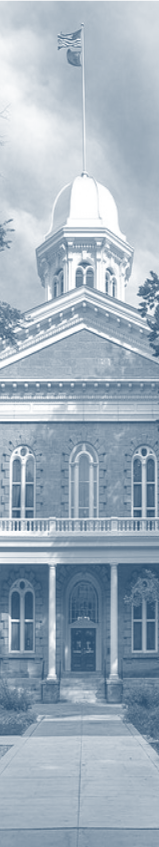 Steve Sisolak
Governor
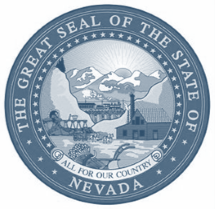 Richard Whitley
Director
State of Nevada 
Department of Health and Human Services

Transportation, Independence, and Supported Decision–Making: A Legal Perspective 
Aging and Disability Services Division
Homa S. Woodrum, Esq., Chief Advocacy Attorney
May 1, 2019 – Transportation Summit
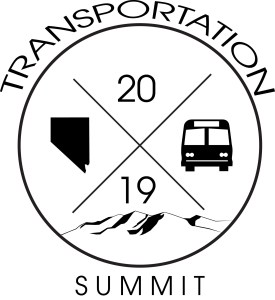 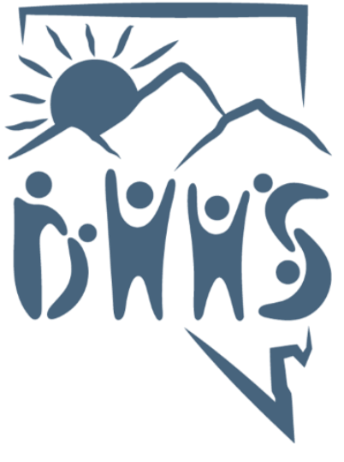 Helping People.  It’s who we are and what we do.
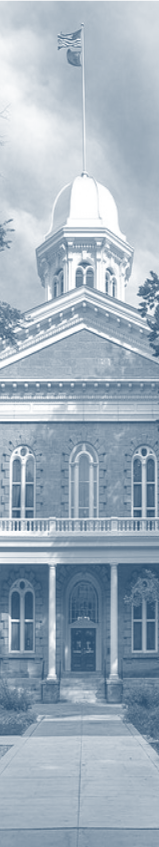 Aging and Disability Services Division
NRS 427A.123 et seq. “Attorney for the Rights of Older Persons and Persons with a Physical Disability, an Intellectual Disability or a Related Condition”
Legal Rights
Advocacy, Education
Subpoena Power, Amicus Curiae
Technical Assistance, Policy Work
Legal Assistance/Services Developer (Older Americans Act)
Statewide Guardianship Commission
2
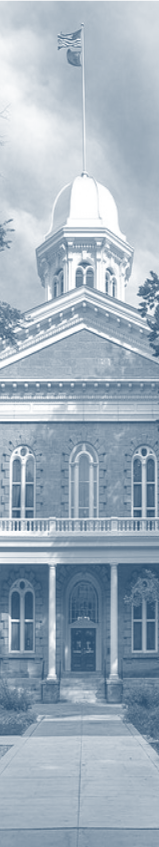 Transportation and Change
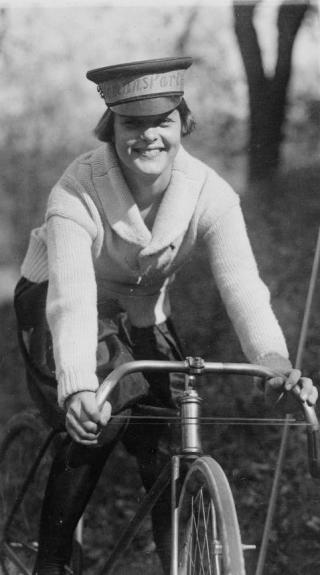 The Bicycle and Women’s Rights
Women traditionally relied on men for transportation
The bicycle allowed them to choose where they went, and when
Greater mobility even changed fashion and riding styles
Source: https://www.womenshistory.org/articles/pedaling-path-freedom
Caution: more complex systems can force people into giving up independence in exchange for assistance
Example: the Jenny Hatch case
3
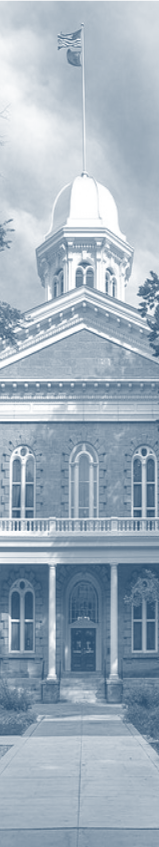 Timeline (Margaret J. Hatch Case)
April 2008, Jenny begins working at a local Thrift store
Late 2011/Early 2012, Jenny is living with a family friend
March 9, 2012, Jenny is in an accident on her bicycle, she injures her back
March 19, 2012, Jenny moves in with the owners of the store she works at
May 9, 2012, Jenny temporarily moves into a group home, intended to try to help her qualify for a Medicaid waiver
July 1, 2012, Jenny gets the waiver and is approved for host-home services
August 6, 2012, Jenny moves back in with her friends, the owners of the store
August 8, 2012, Jenny’s parents file for guardianship
August 27, 2012, Jenny’s parents become her temporary guardians, they move her back to a group home
4
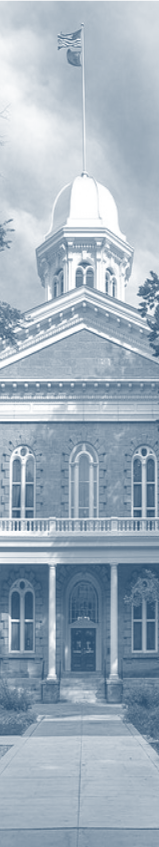 The Guardianship Filings
“Recent incidents have demonstrated decisions and behaviors that are contrary to those that a competent person would make regarding their own health and safety.”  - page 3

Things that happened in the case before it resolved:
Attorney Jonathan Martinis was not allowed to see Jenny
When he was allowed to see Jenny, he was forbidden from discussing her case (required by a visitation request form)
Ask yourself:
How can someone make decisions about their choices if they are blocked from information to help make decisions?
5
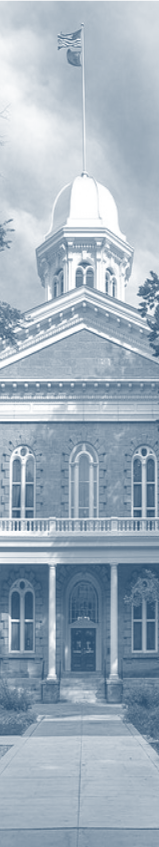 August 2, 2013 – the Judge tells Jenny she is free to live where she wants, almost a year after her parents got temporary guardianship over her.  Initially her friends are her guardians, and then the guardianship is lifted.
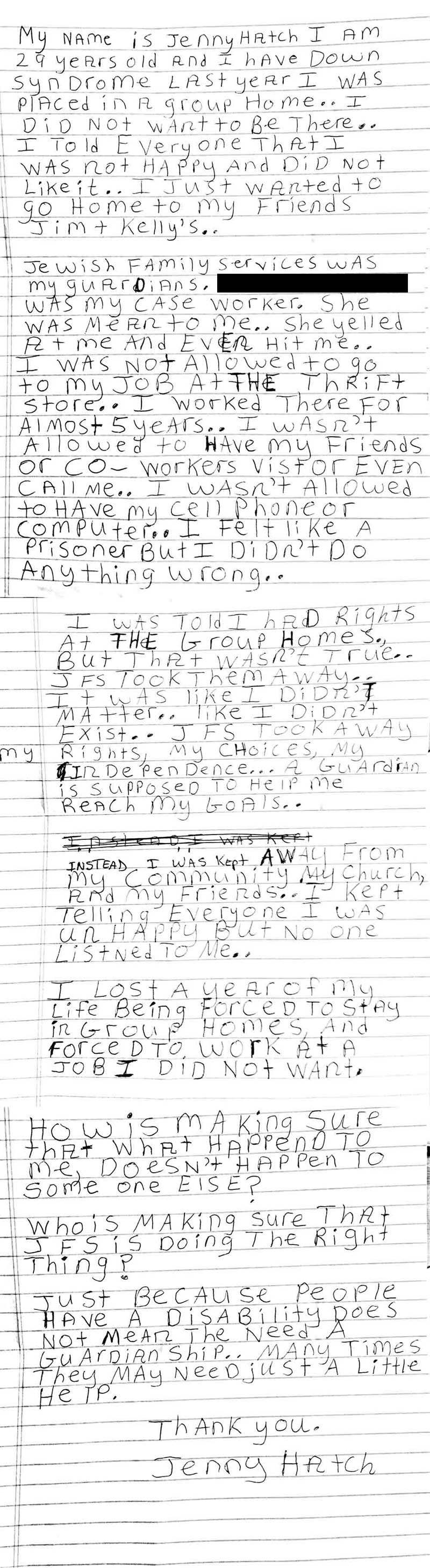 “Just because people have a disability does not mean they need a guardianship.  Many times they may need just a little help.” – Jenny Hatch
6
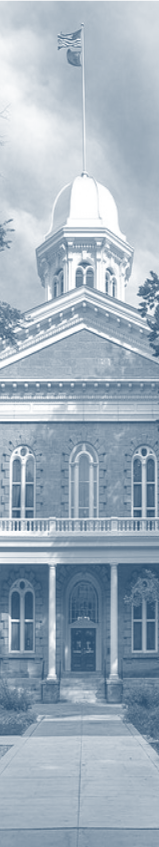 Substituted Decision Making
Supported Decision Making
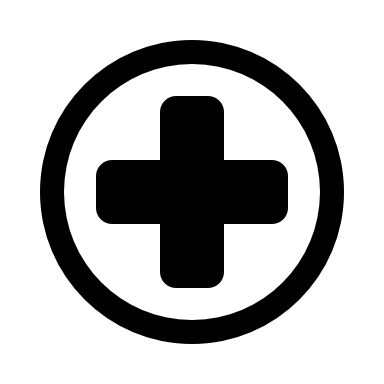 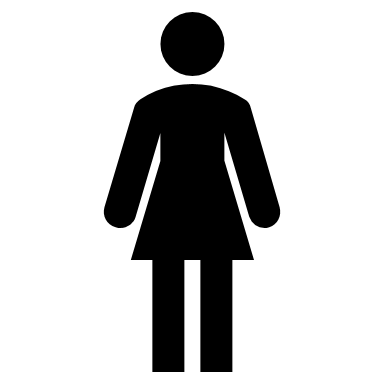 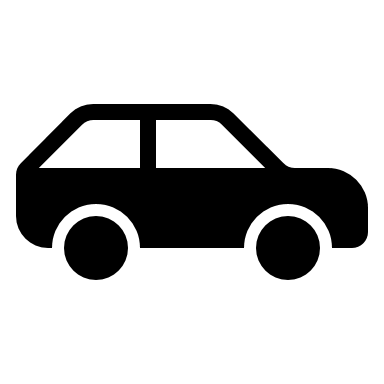 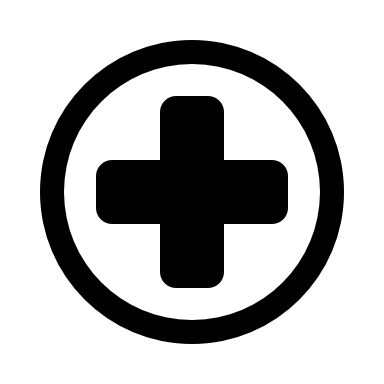 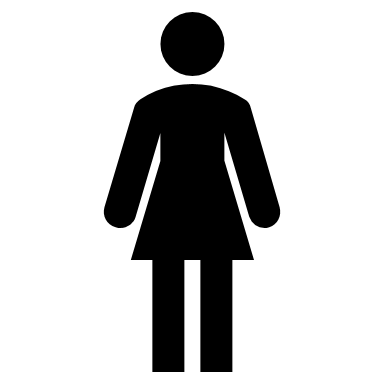 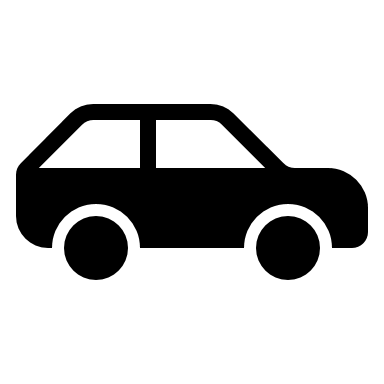 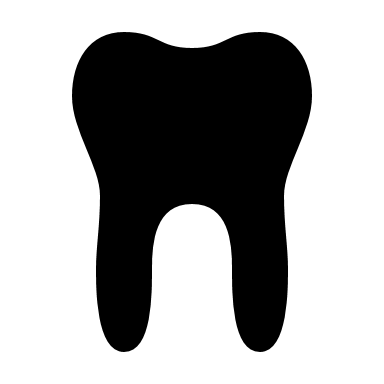 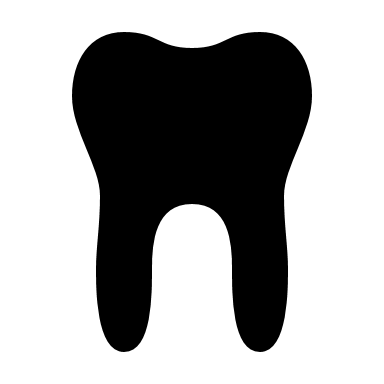 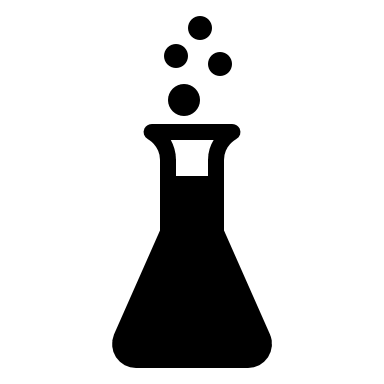 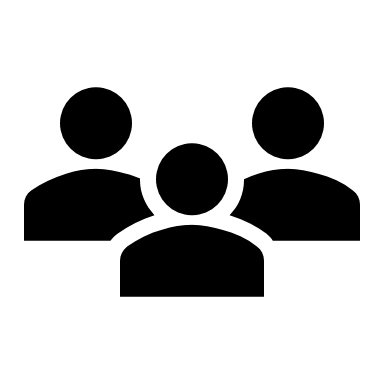 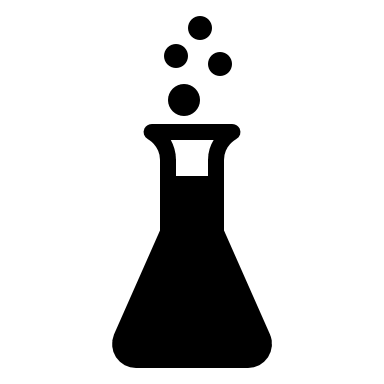 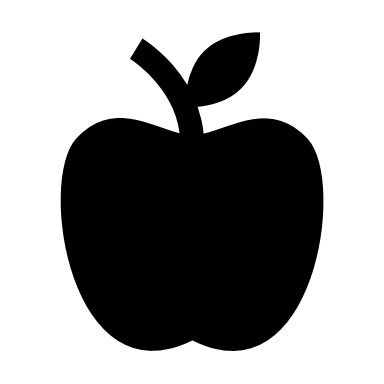 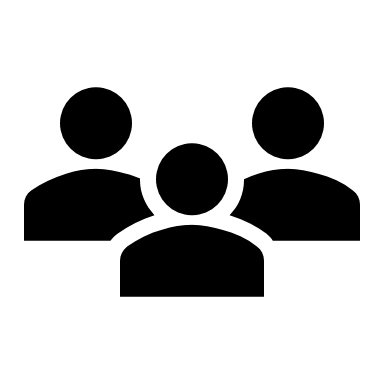 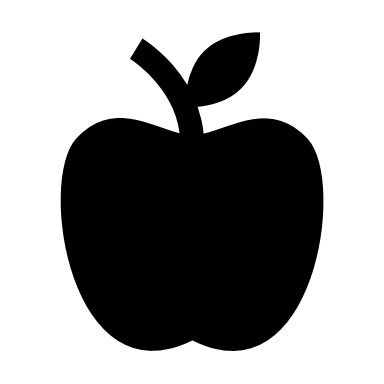 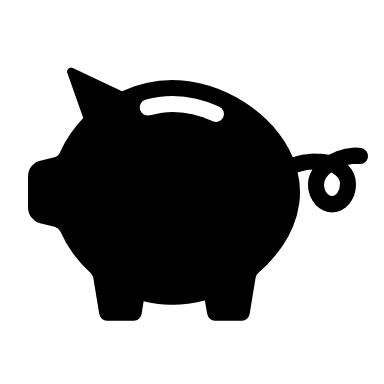 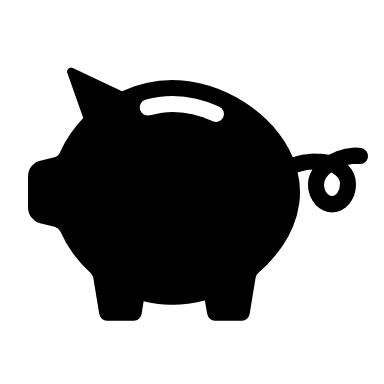 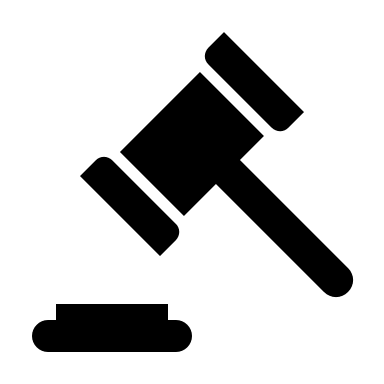 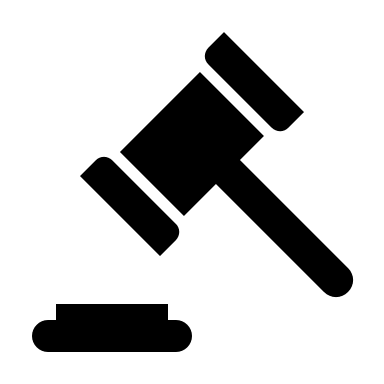 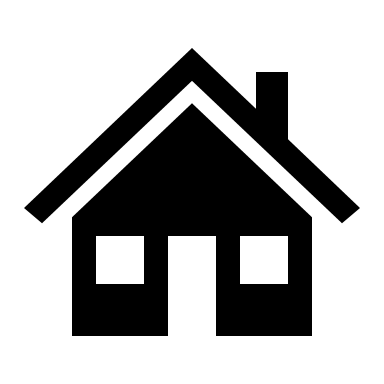 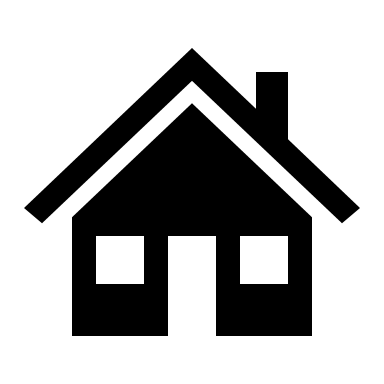 7
Supported Decision Making
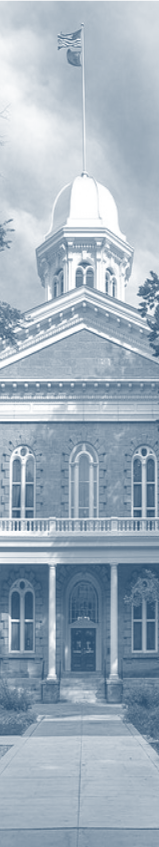 Laws in Alaska, Texas, Delaware, and Wisconsin codifying “Supported Decision Making”
Informal supports
Person Centered and Directed
A SDMA is simply a contract
Laws may be necessary to ensure acceptance by professionals (such as medical or financial ones)

*See Also: Vermont
8
AB480 – The Supported Decision Making Act
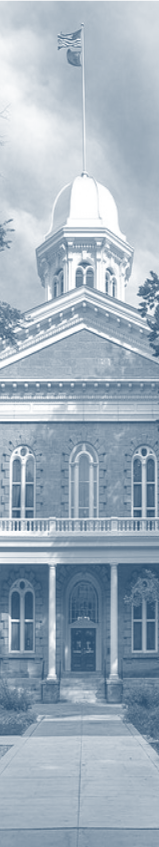 Sponsored by the Interim Committee on Seniors, Veterans, and Adults with Special Needs (Chair: Assemblywoman Lesley Cohen)
Materials considered included the report of a grant project helmed by Judge Frances Doherty of Nevada’s Second Judicial District
Would create the framework for use of Supported Decision Making Agreements to access a variety of supports and services without it being used against them
9
AB480 – The Supported Decision Making Act
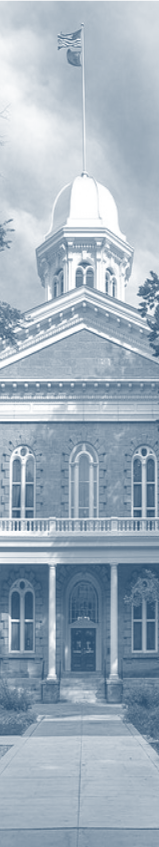 18 years of age or older
Personal, financial, or other matters related to daily living
“…a  coordinated  system  of social  and  other  services  that  are  supplied  by  private,  state, institutional  or  community  providers  and  are  designed  to  help maintain   the   independence   of   an   adult…”
Help make informed decisions with one or more supporters
Have the supported decisions of the adult be honored by others
Cannot be used as evidence to argue incapacity
10
AB480 – The Supported Decision Making Act
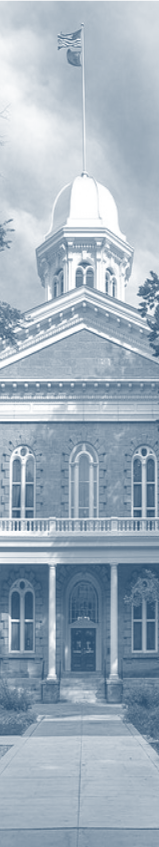 Requirements…the SDMA must:
(a) Be in writing;
(b) Be dated;
(c) Designate one or more supporters;
(d) List  the  types  of  decisions  with  which  the  supporter  is authorized to assist the principal;
(e) List the types of decisions, if any, with which the supporter is not authorized to assist the principal; and
(f) Be signed by each party to the agreement in the presence of at least two adult witnesses
11
Transportation and SDM
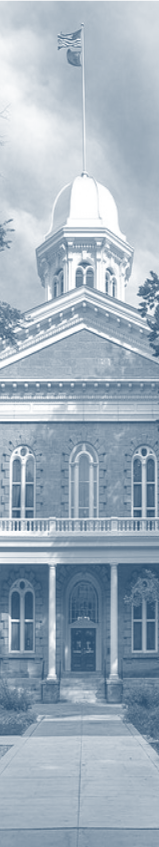 Example: Help obtaining and maintaining a vehicle
The DMV
Car dealers
Repairs
Help with accessing appointments and services
Getting help does not mean you can’t make your own choices
Making mistakes does not mean you can’t make your own choices
Fighting for a change in culture about disability rights
Education and Outreach opportunities
12
Advocacy Opportunities – AB480
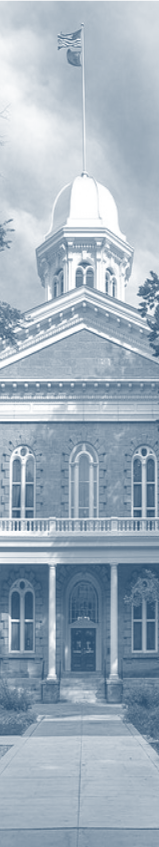 May 2, 2019: 8am, Senate Judiciary Committee in Carson City (Nevada Legislature) and Las Vegas (Grant Sawyer Building)
Comments/Testimony
In-Person
E-mail
What’s next?
13
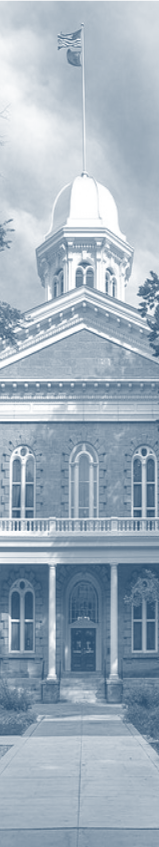 Thank you for your time
Homa S. Woodrum, Esq.Elder and Disability Rights Attorney
Nevada Department of Health and Human Services
Aging and Disability Services Division | Chief Advocacy Attorney
3416 Goni Road, Ste. D-132 |Carson City, NV 89706
T: (775) 687-0582 | F: (775) 687-0574 |E: hwoodrum@adsd.nv.gov
www.dhhs.nv.gov | www.adsd.nv.gov